Subject-Verb Agreement
Rules
Rule #1: Subject is Plural
When the subject is PLURAL, the verb is PLURAL
They are thirsty.      Jack and Jill like to climb hills.
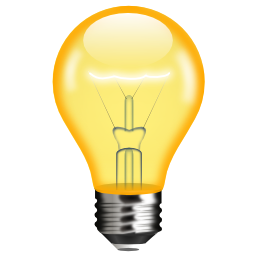 HINT: Watch for the word “AND”. “and” makes the subject plural.
Some nouns are hard to know if they are plural…
The scissors is sharp.
The scissors are sharp.
The tweezers were lost.
The tweezers was lost.
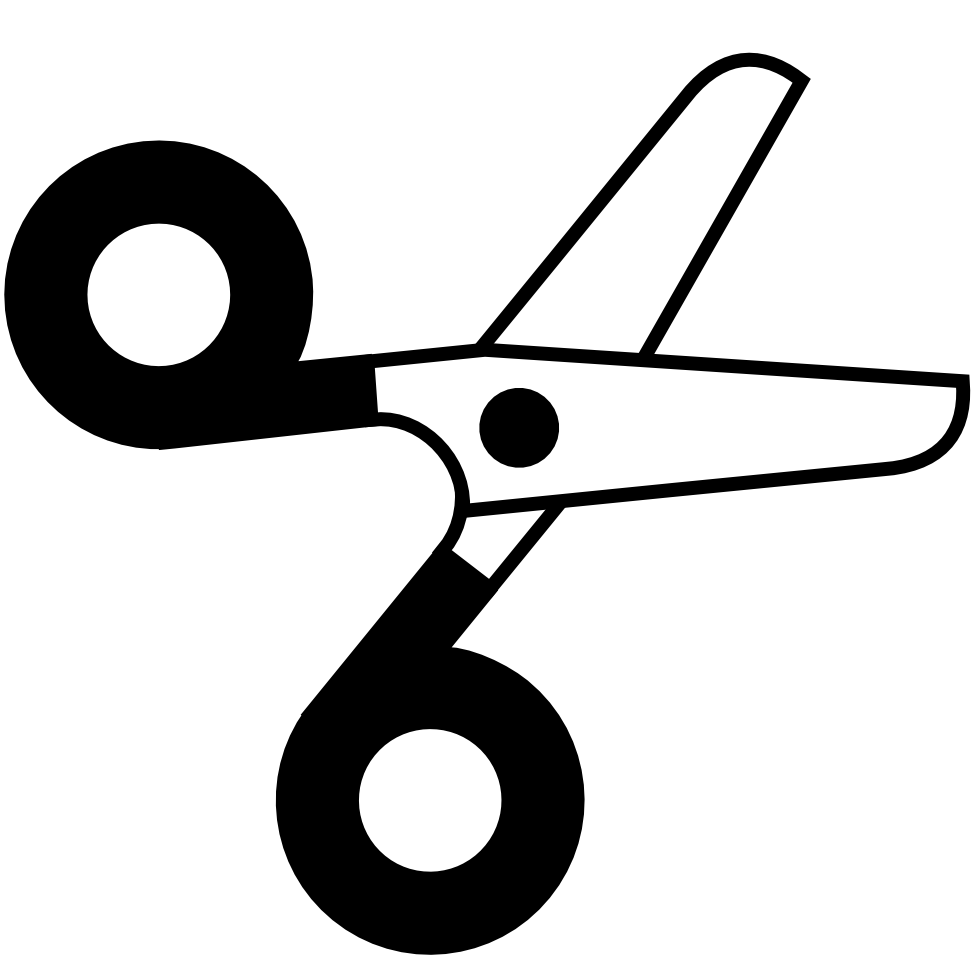 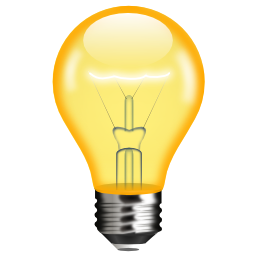 HINT: They have two parts!
				2 parts = PLURAL
Rule #2: Subjects are connected by “or”
When two singular subjects are connected by “or”, the verb is SINGULAR
The book or the pen is in the drawer

		Jack or Jill likes to climb hills.
The book is in the drawer.
The pen is in the drawer.
Jack likes to climb.
Jill likes to climb.
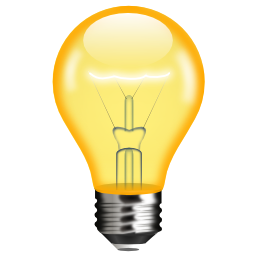 HINT: It’s singular because the verb is describing ONE subject.
Rule #3: Plural and singular subjects connected by “or”
When there is a singular and plural subject connected by “or”, the verb agrees with the subject that’s closest.
Either the boy or his parents walk down the street.

		
The girls or John dances every Tuesday.
“parents” is closer than “boy”.
 Verb is plural.
“John” is closer than “girls”.
 Verb is singular.
Rule #4: “Doesn’t” and “Don’t”
Doesn’t = DOES + NOT = Singular verb
					match with singular subject
Don’t = DO + NOT = Plural verb
 		   match with plural subject
He doesn’t like it.
They don’t like it.
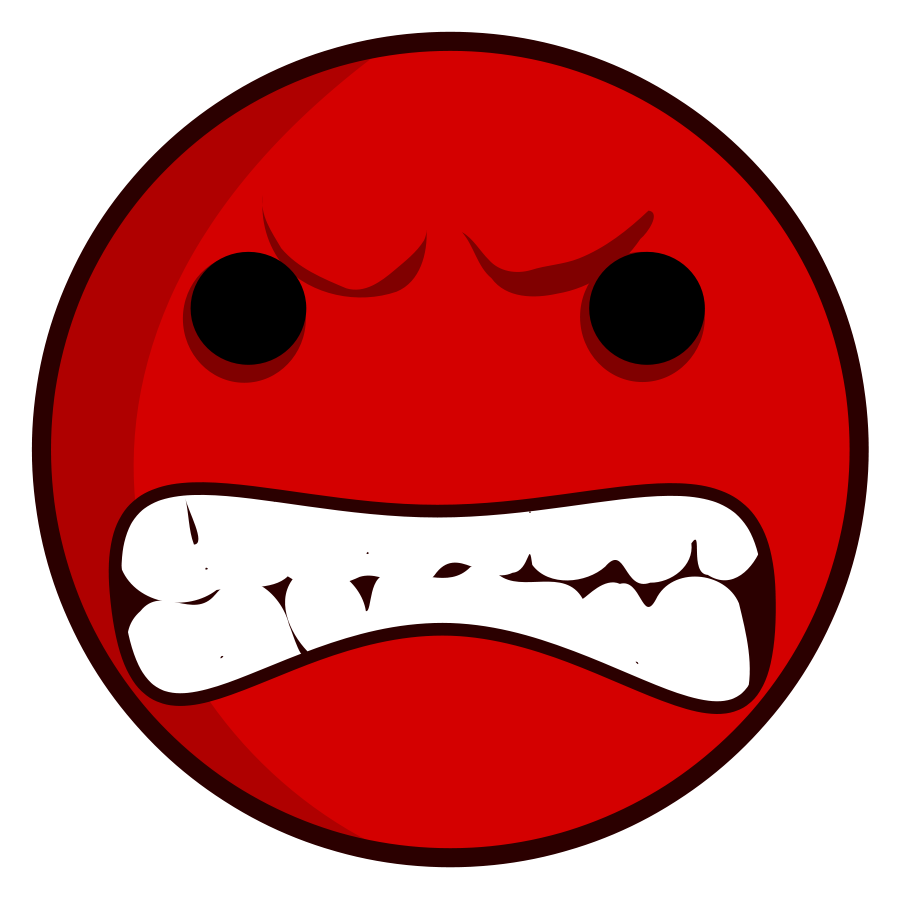 EXCEPTION! When the subject is “I” or “you”,    			 use the plural verb “Don’t”
Rule #5: Ignore added phrases.
Don’t get tricked by all the other nouns added between the subject and the verb.
One of the boxes is open.
The team captain, as well as his teammates, is nervous
The woman, with six dogs, walks down the street
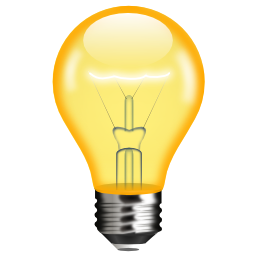 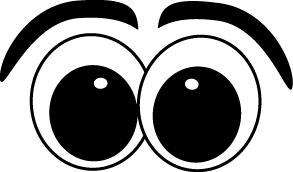 HINT: Just ignore them and keep your                      on the subject!
Rule #6: Tricky Singular Subjects
These words are SINGULAR subjects.
			matched with SINGULAR verb.
Each
Each one
Either
Neither
Everyone
Every body
Anybody
Anyone
Nobody
Somebody
Someone
No one
Each of these hot dogs is yummy!            Everybody knows Mr. Gilder
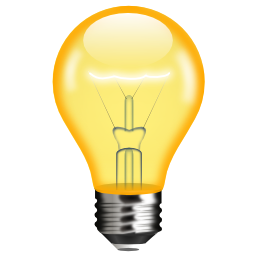 HINT: Again, ignore the other nouns!
Rule #7: Exception words.
Some words have an “s” but require a SINGULAR verb.
Civics
Mathematics
Dollars
Measles
News
Physics
The news is boring                  Physics is a fun subject
BUT…..
Rule #7: But…..
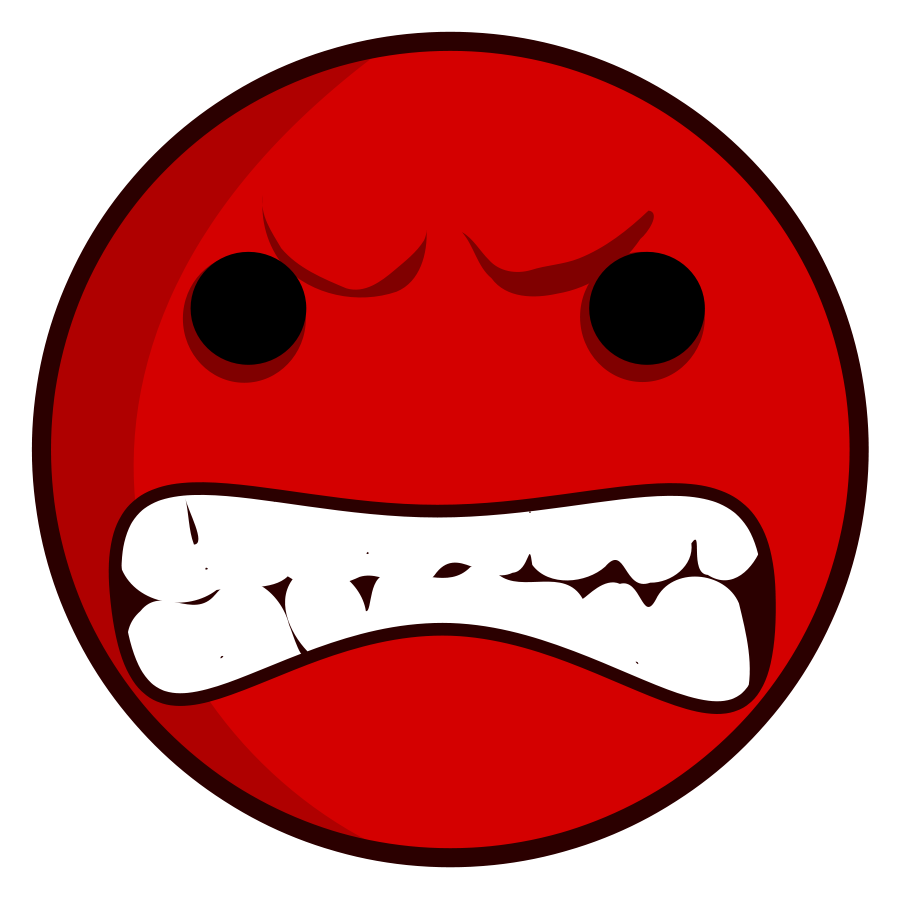  “Dollars” is special. 
1) An amount of money = SINGULAR verb
Twenty dollars is a lot of money.
2) The dollars themselves = PLURAL verb
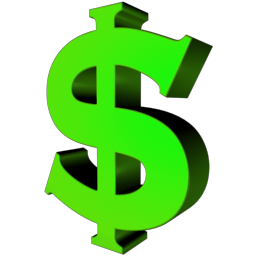 Dollars are often used in the United States
Rule #8: Subject after Verb
When the sentence has “There is” or “There are” the subject is after the verb.
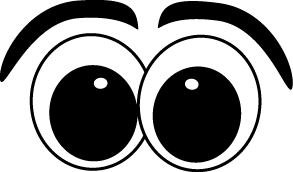 There are many questions.     

There is a question
Rule #9: Group nouns
Some nouns imply more than one person but it’s still considered ONE subject = SINGULAR verb.
Team
Family 
Group 
Committee 
Class
Crew
The team runs during practice.

The family has gone camping
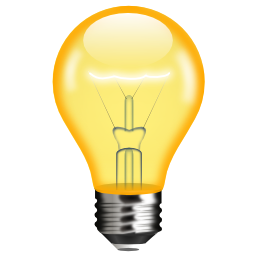 HINT: There’s just ONE team, ONE family, ONE group.